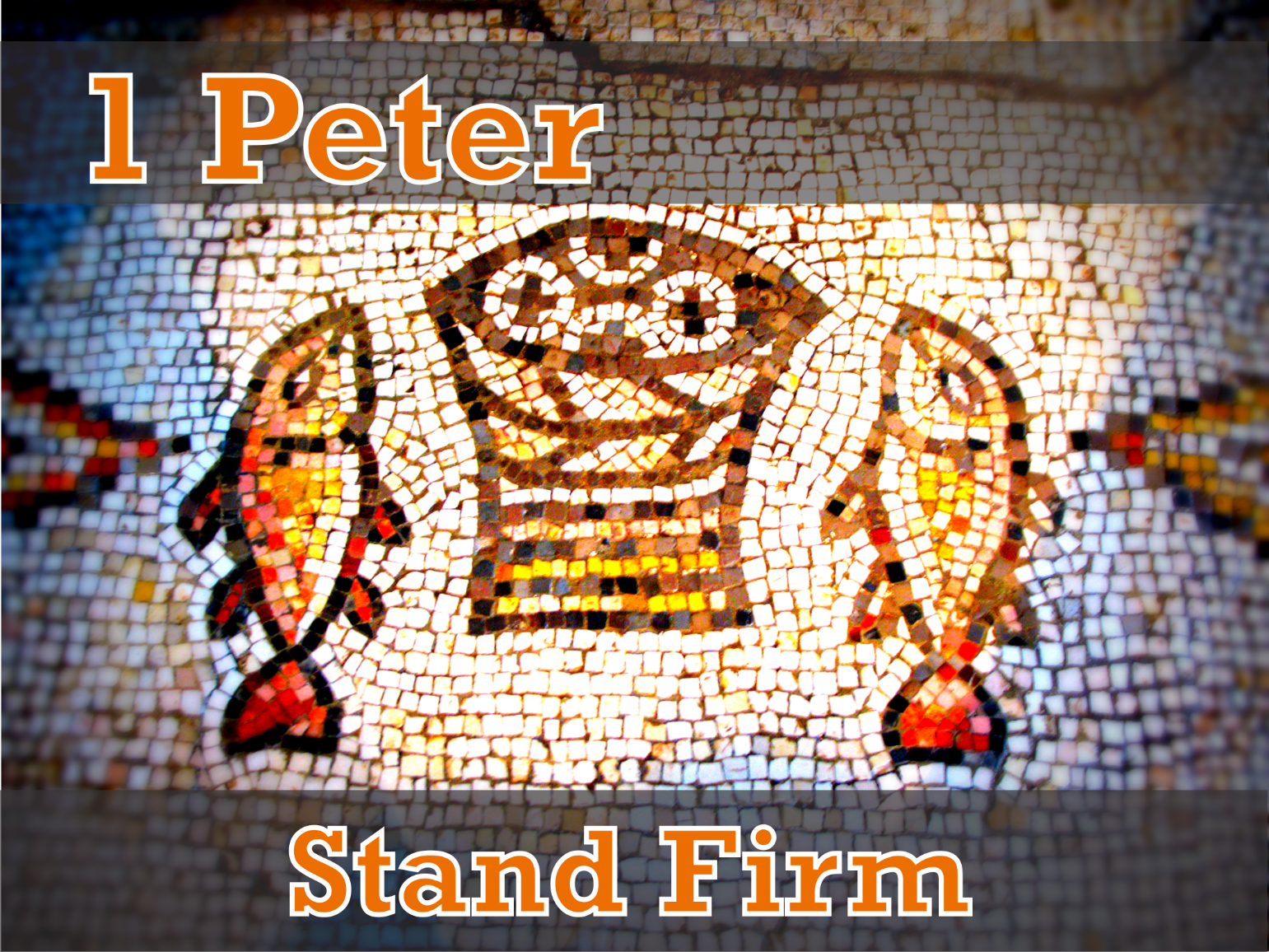 Avoiding Identity Amnesia
1 Peter 2:4-10 ESV
4 As you come to him, a living stone rejected by men but in the sight of God chosen and precious, 
5 you yourselves like living stones are being built up as a spiritual house, to be a holy priesthood, to offer spiritual sacrifices acceptable to God through Jesus Christ. 

6 For it stands in Scripture:
“Behold, I am laying in Zion a stone,
    a cornerstone chosen and precious,
and whoever believes in him will not be put to shame.”
1 Peter 2:4-10 ESV
7 So the honor is for you who believe, but for those who do not believe,

“The stone that the builders rejected
    has become the cornerstone,”

8 and A stone of stumbling, and a rock of offense.”
They stumble because they disobey the word, as they were destined to do.
1 Peter 2:4-10 ESV
9 But you are a chosen race, a royal priesthood, a holy nation, a people for his own possession, that you may proclaim the excellencies of him who called you out of darkness into his marvelous light. 

10 Once you were not a people, but now you are God's people; once you had not received mercy, but now you have received mercy.
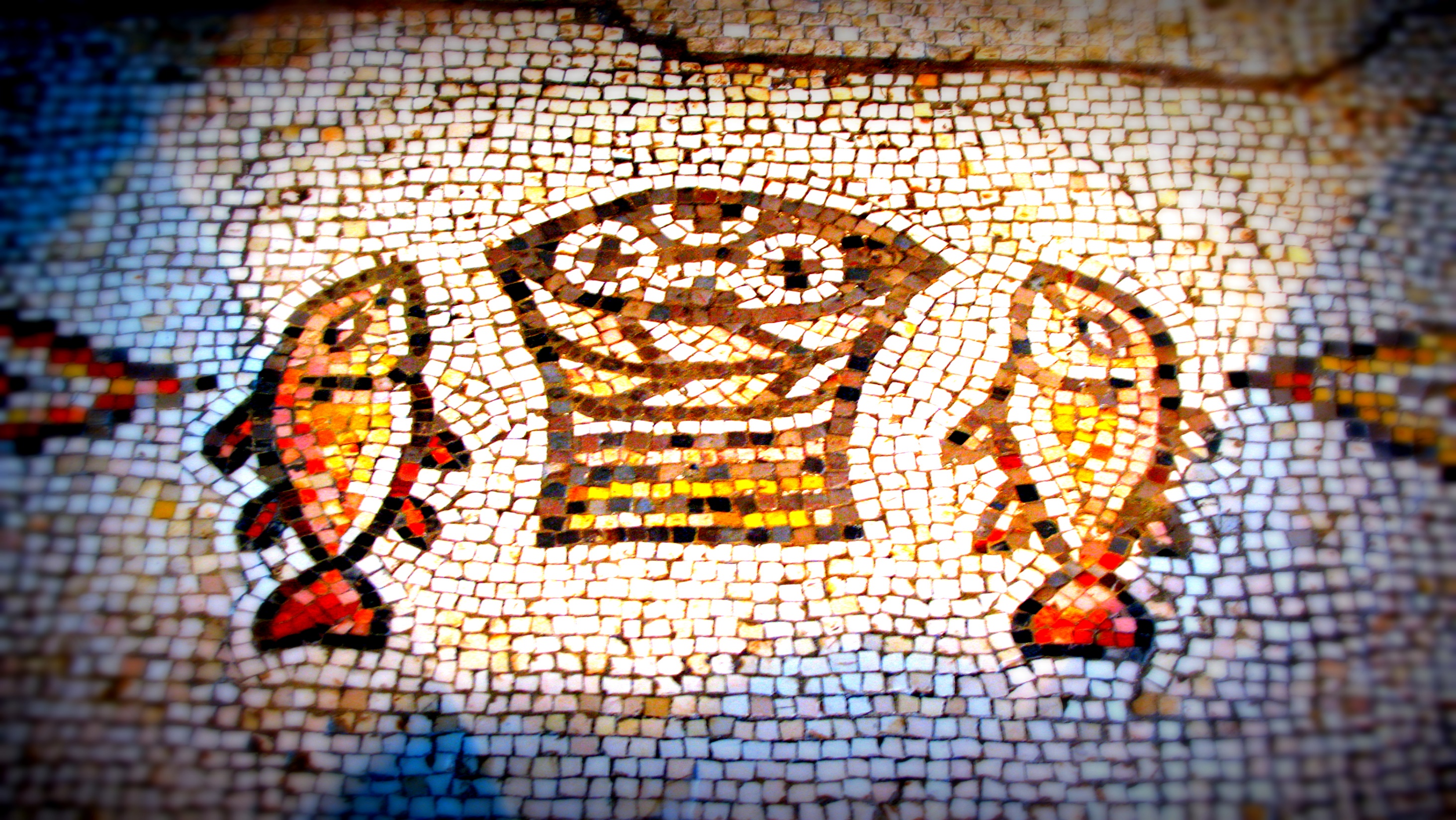 Jesus is the Chosen and Precious Living Stone
1 Peter 2:4-5
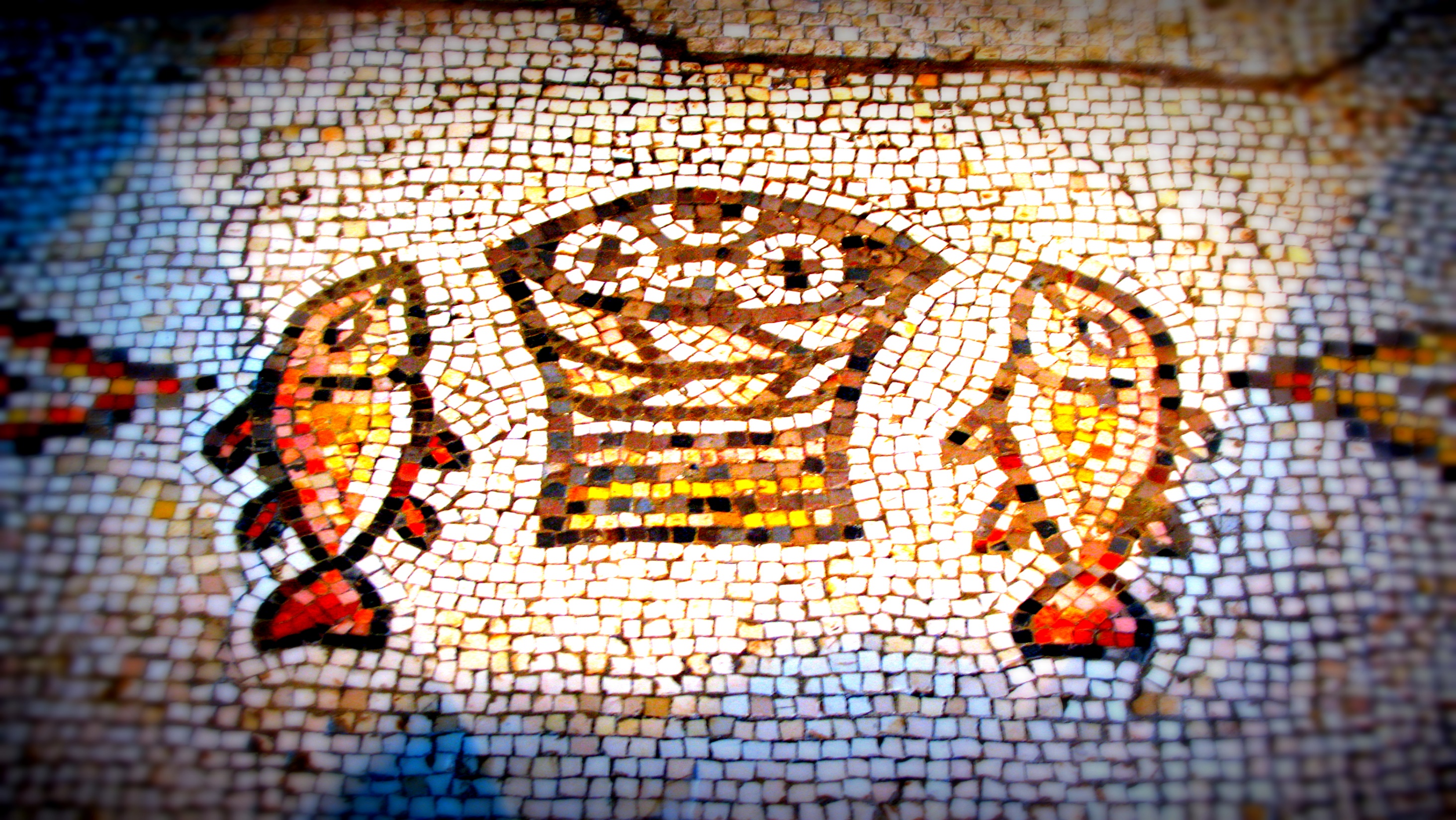 Jesus is the Foundation Stone (Cornerstone)
1 Peter 2:6-7
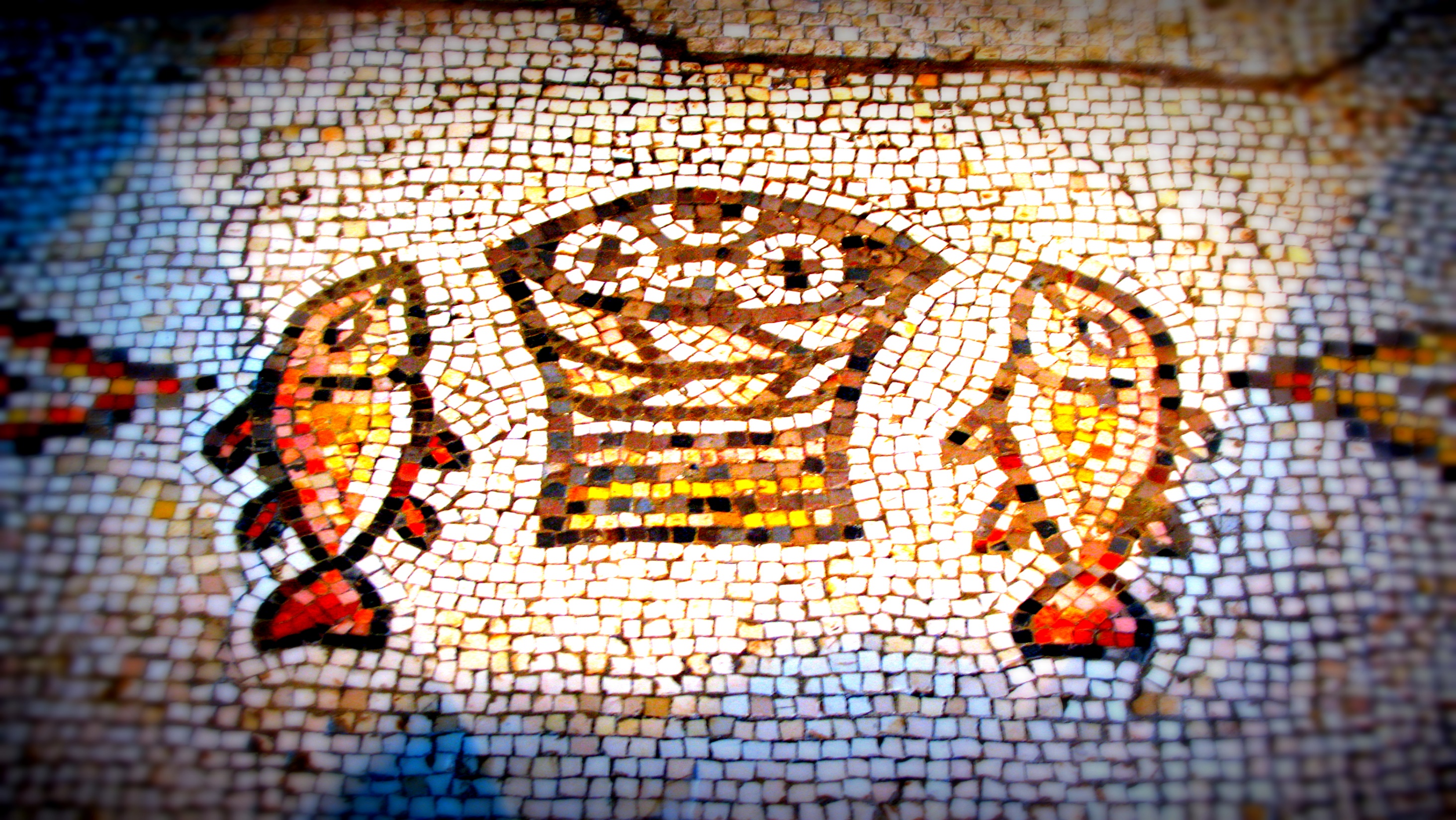 Jesus is the Stumbling Stone
1 Peter 2:7-8
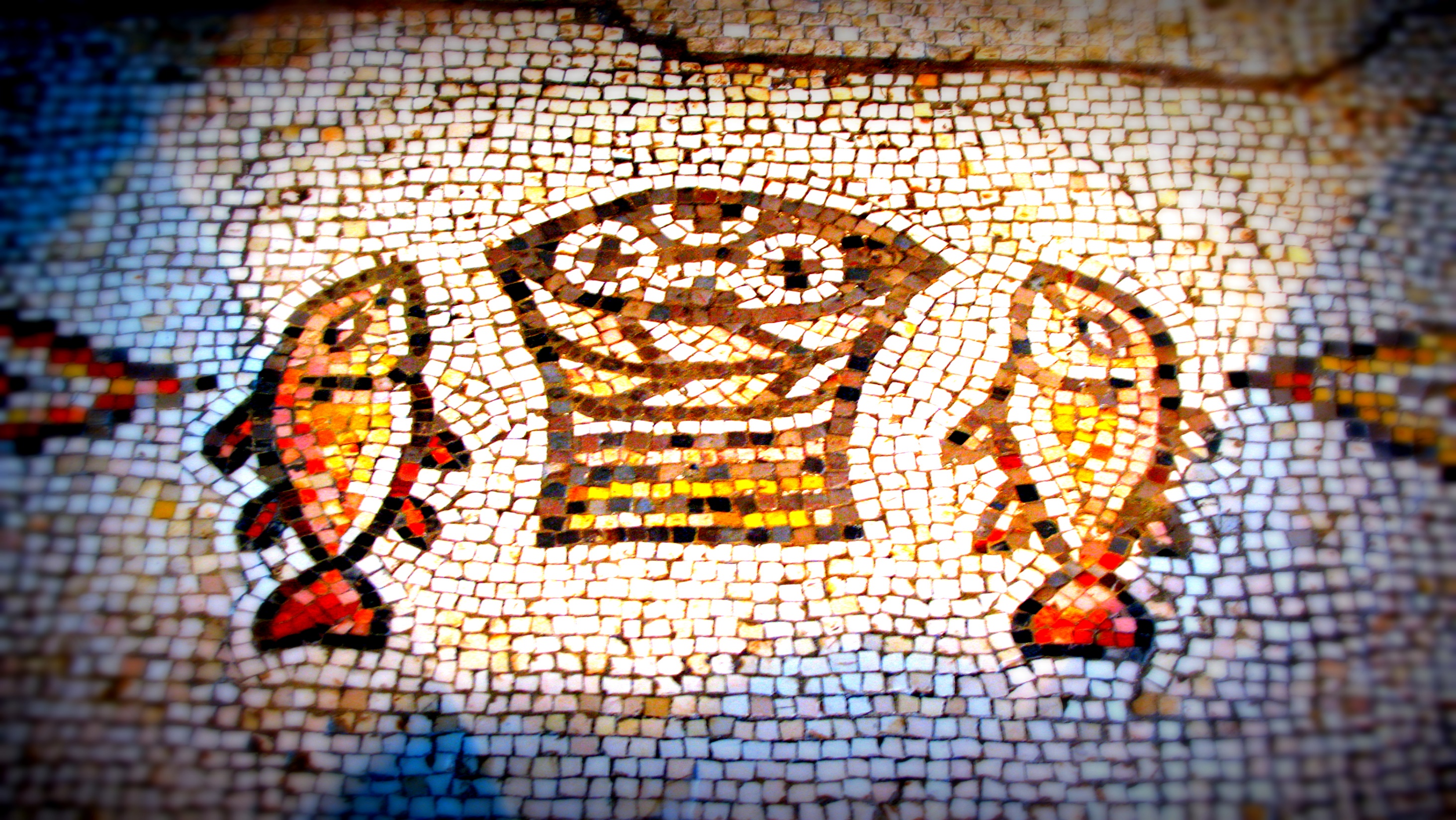 We Must Not Forget Our Identity is
Tied to a Community
1 Peter 2:9-10
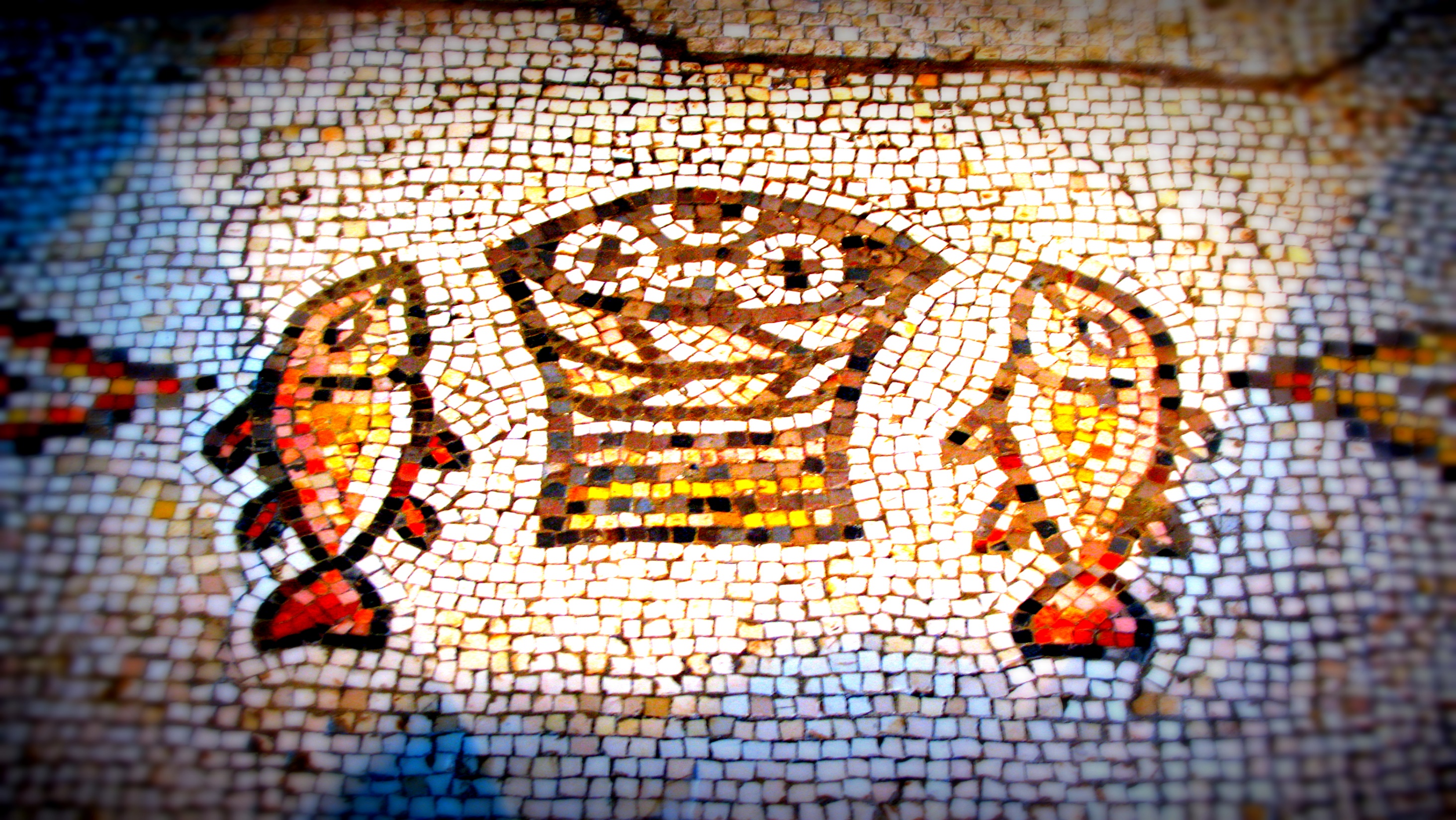 We Must Not Forget Our Identity 
Determines What We Do
1 Peter 2:9-10
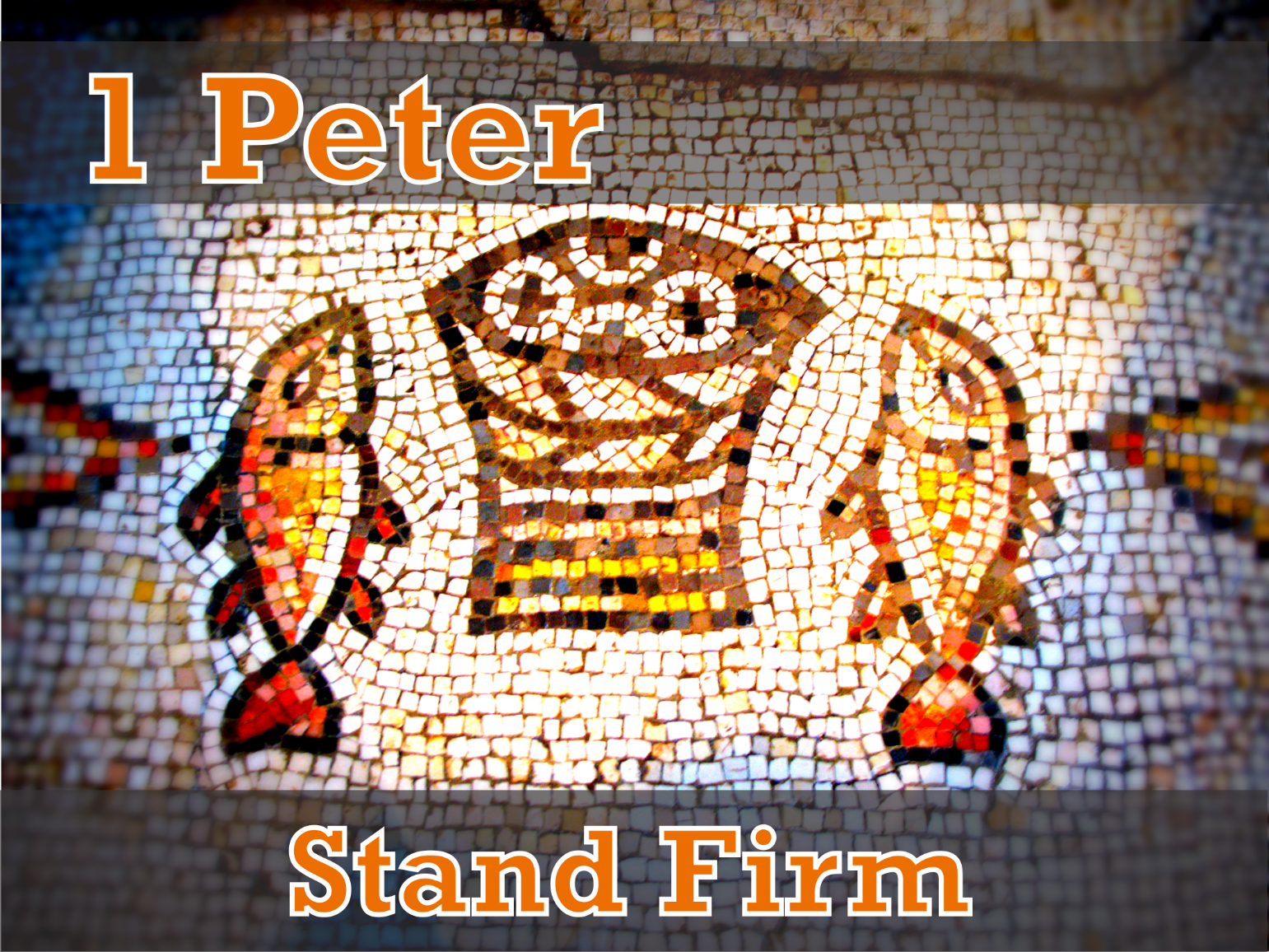 Avoiding Identity Amnesia